CALMA
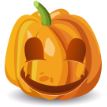 CALMA
CALMA
ASCO
MIEDO
MIEDO
ASCO
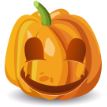 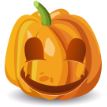 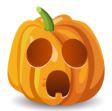 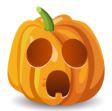 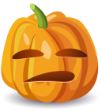 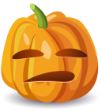 TRISTEZA
TRISTEZA
ALEGRIA
ALEGRIA
ENFADO
ENFADO
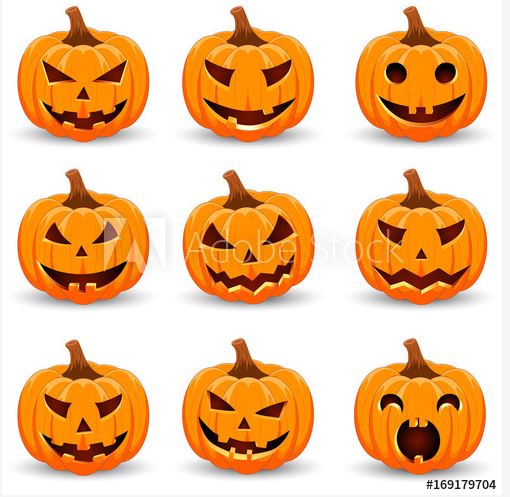 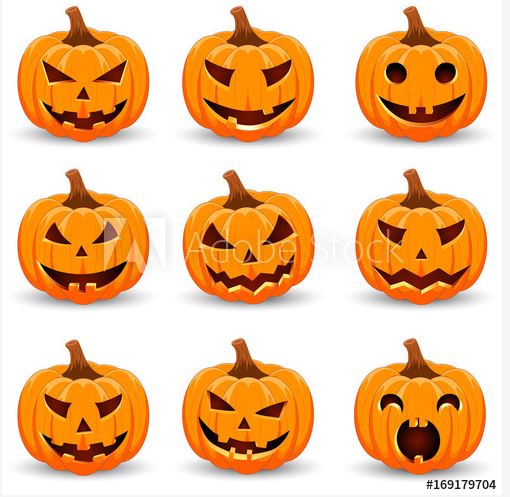 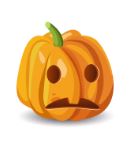 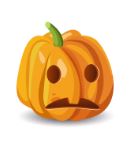 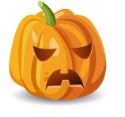 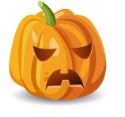